Music Hub Recovery Curriculum overviewNia Collins
Southampton and Isle of Wight Music Hub
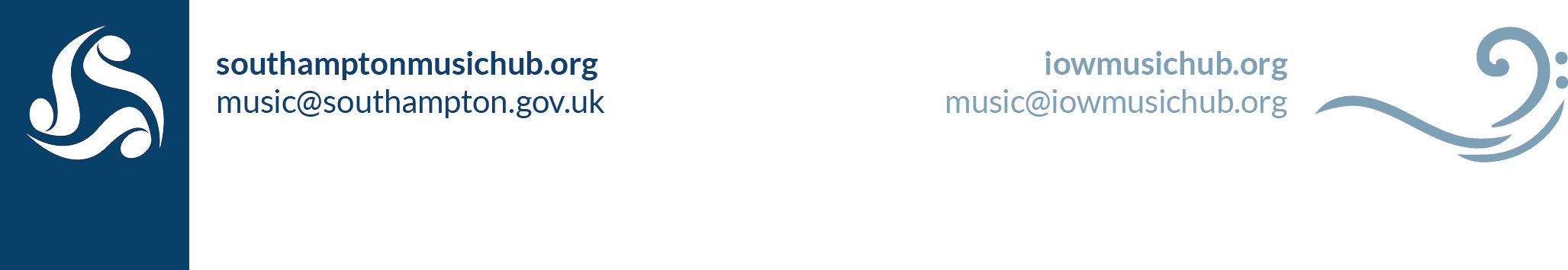 The Power of Music
Musicians have known instinctively for a long time that music aids personal, social and emotional outcomes for CYP.  Recent research has actually measured this in both qualitative… 
“…there is considerable and compelling evidence that musical training sharpens the brain’s early encoding of sound leading to enhanced performance on a range of listening and aural processing skills which in turn contribute to enhanced verbal memory, language skills and enhanced literacy.” Susan Hallam
and quantitative ways
”Active engagement with music has a significant impact on brain structure and function… As learning continues and particular activities are engaged with over time myelination takes place. This involves an increase in the coating of the axon of each neuron which improves insulation and makes the established connections more efficient.” Susan Hallam
Southampton & IOW Music Hub
Our Approach
Health and Wellbeing have been given priority in our delivery models for a number of years now and our schools are already aware that we design most of our projects with these outcomes in mind.  
The natural step on from this post-Covid is to ‘show our workings’ to schools in more detail, specifically using Prof Barry Carpenter’s Recovery Curriculum framework as outlined in the keynote, to ensure that music supports this vital transition period for our CYP

To design our projects and activities for schools around the 5 areas of the recovery curriculum and levers of recovery 
To present our schools with the opportunity to further use music as tool to aid the health and wellbeing of pupils
Southampton & IOW Music Hub
Loss of Routine 		(anxiety & bereavement)
Example Project
10 Minute Sign & Sing
Resources to support short and regular (daily or weekly) singing and signing in the classroom in a Covid safe way.
Pupils will:
Regain a sense of routine
Emotional responses
Mindful listening
Learn new skills broken into small manageable steps
Levers
Relationships
Working together as a whole class to perform, building relationships as a group
Community
Group practice and performance, a sense of community & belonging
Metacognition
Reskill and rebuild confidence as learners with new skills i.e. Sign language
“…having the continuing connection with the music teachers has made a huge difference — there's a little bit of business as usual amidst the uncertainty and change — they provide motivation and structure and are very much looked forward to!”— Parent
Southampton & IOW Music Hub
Loss of Structure 			(anxiety & bereavement)
Pupil A found handling challenges very difficult initially and could respond angrily to difficult tasks out of frustration. But through playing music games and improvisation activities (where there are no wrong answers) he developed new skills which, by the end of the ten week project, he was keen to share through the performances of songs he has learnt. New songs still present challenges to him which are difficult for him to overcome, but through the trusting relationships developed in the lessons, he is more willing to face these challenges.
Example Project(s)
First Access
Weekly whole class instrumental lessons, learning to play an instrument with a variety of practical, skills based and creative activities
Pupils will:
Follow a clear lesson framework
Regain a sense of routine
Learn new skills through units of work build over several lessons mastering each skill before the next one is added
Levers
Relationships
Working together as a whole class to perform, building relationships as a group
Community
Group practice and performance, a sense of community & belonging
Metacognition
Reskill and rebuild confidence as learners with new skills i.e. learning an instrument
Transparent Curriculum
Learners will input into lessons to guide the teacher as to next steps in their development
Southampton & IOW Music Hub
Loss of Friendship 			(trauma & bereavement)
Aside from the musical learning, there were hugely noticeable improvements in lead participant engagement, focus and determination. The music making has facilitated real cohesion, and a sense of wanting to participate as a group. Music has been the motivator for taking on challenges and has resulted in greater resilience, with a real determination to work together and succeed. Perhaps most importantly, it has been fun and resulted in lots of laughter and smiles from all involved
Example Project
Learning Heroes Songwriting
Pupils will collaboratively compose a verse of lyrics about all their school Learning Heroes (delve into their own World of Metacognition!) and create their own school song 
Pupils Will:
Develop social interaction and teamwork skills
Connect and collaborate with peers
Connect with each other and re-establish relationships
Levers
Relationships
Re-building existing relationships, connecting with peers 
Community
Re-connect with the wider school community
Transparent Curriculum & Space
Pupils have voice and agency in creating their own school song
Metacognition
Lyrics will reflect the core principals of metacognition and ‘learning about learning’ in different ways
Southampton & IOW Music Hub
Loss of Opportunity 		(anxiety, trauma & bereavement)
Example Project
Synthesis Project
Helping young electronic musicians facing challenging circumstances to compose and perform music that blends genres, cultures and brings together diverse communities
Pupils will:
Develop confidence in exploring new techniques and technology
Explore and apply music technology to creative music-making
Apply a musical response to self-expression
Use music as a diversion from their concerns
Relationships
Building trusting teacher-pupil relationships with those in challenging circumstances through opportunity (music technology)
Community
Understanding the needs of pupils in challenging circumstances, using music technology to help with their transition back to learning
Transparent Curriculum
Co-constructing learning with pupils
Metacognition
Reskilling learners to learn in a different way (pupil lead)
Space
Allowing learners to explore their sense of ‘self’ through musical expression and composition
“Playing music has had a positive impact on the well being of my child. It's a nice break in the day enabling him to do something creative. Him being able to continue this online has been overwhelmingly positive.”
— Parent
Southampton & IOW Music Hub
Loss of Freedom 		(anxiety, trauma & bereavement)
Example Project
A Postcard From…
A series of interactive workshops developed by the hub and delivered by national organisations such as WNO & BSO accessed via video content
Pupils Will
Be physically active: move, stomp, dance
Connect movement with music 
Control breathing and use of body
Develop awareness of musical elements
Relationships
Strengthen relationships with class teacher and class bubble through group activity
Community
Work together with class bubble and be connected with the wider professional music community
Metacognition
Rebuild pupil’s confidence as learners through new and engaging activities and content
Space
Creatively respond to each workshop through individual self-expression
“Our son suffers anxiety and his guitar always helps this. So the lessons have helped distract the current situation.” — Parent
Southampton & IOW Music Hub
References
Heavily informed by Professor Barry and Matthew’s Carpenter’s thinking regarding a ‘recovery curriculum’ https://www.evidenceforlearning.net/recoverycurriculum/ 
Similarly work has been done and consequently shared more widely via other music hubs across the country in particular; Hounslow Music Service and Tri-Borough Music Hub
The power of music: a research synthesis of the impact of actively making music on the intellectual, social and personal development of children and young people Prof Susan Hallam
A study of the impact on young musicians, staff and other stakeholders of moving music lessons online during the COVID-19 pandemic Matt Brombley Southampton Music Hub (Action Research Online Music Lessons)
Southampton & IOW Music Hub